Организация работы с семьями, воспитывающих детей с  расстройством 
аутистического спектра(РАС)
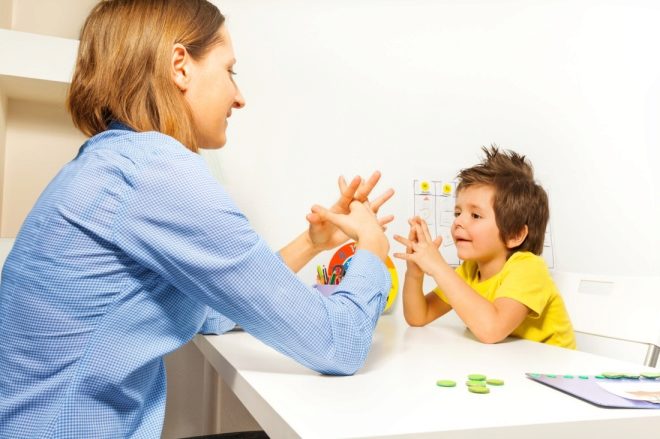 Захарова М.И.– педагог –психолог 
МБОУ Новобессергеновской СОШ 
им. И.Д.Василенко
16.02.2024г.
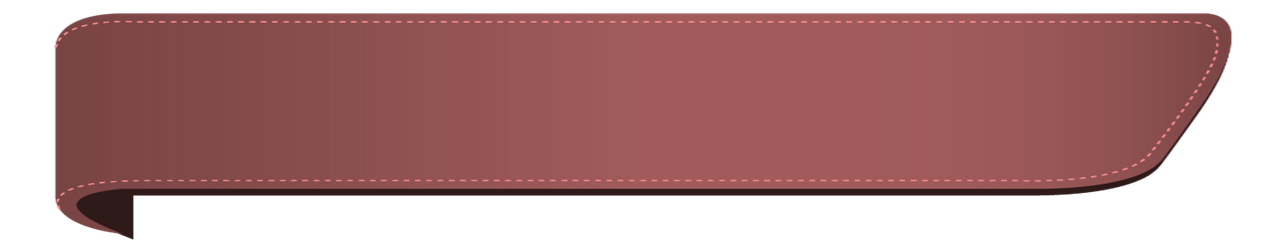 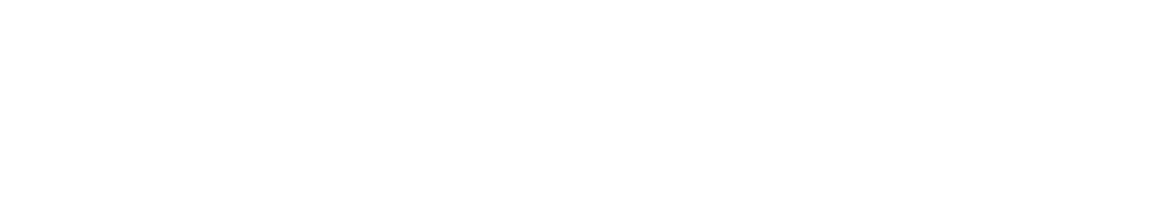 Семь детей с ЗПР
    (АОП вариант 7.1., 7.2)
Три ребенка с аутизмом 
 (АОП вариант 8.3. для двух  обучающихся 3,4  класса, и АОП ЗПР и РАС для обучающегося  9  класса)
 Четыре ребенка с ТМНР     (АОП вариант 3.4. для слепых обучающихся, УО вариант 1, 2 )
.
Нарушения при РАС состоят из трех слоев
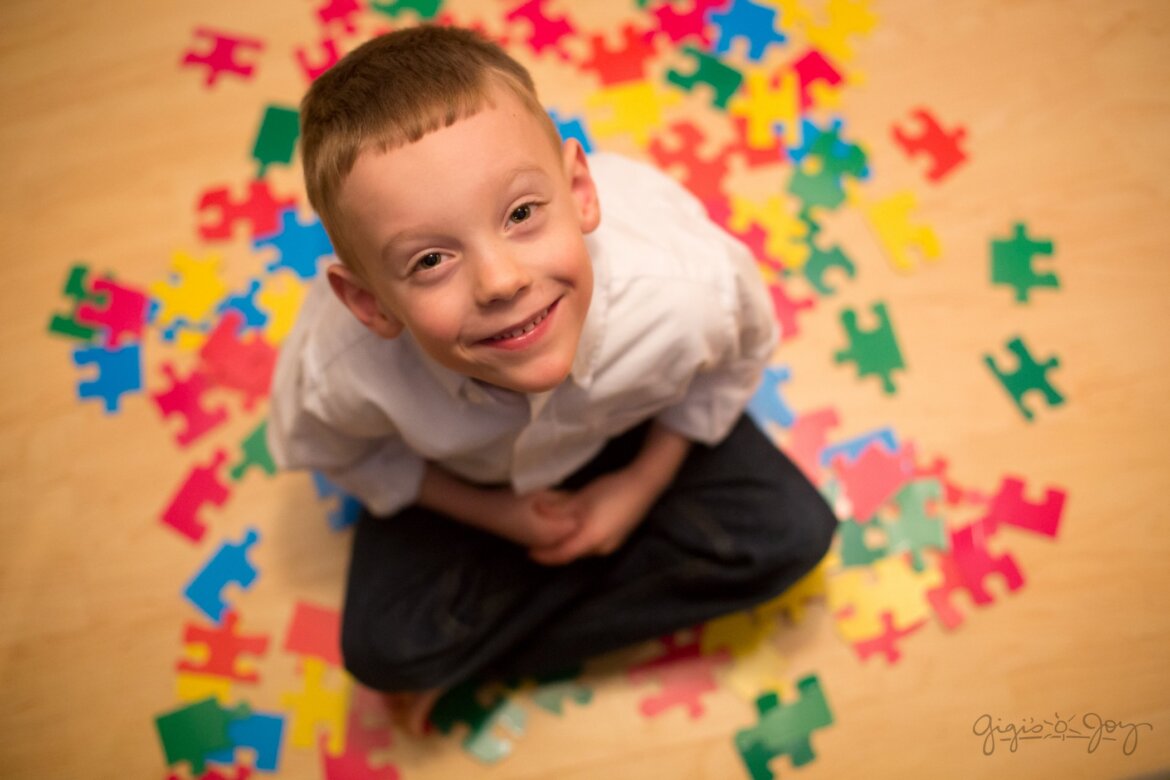 Уход от окружающего мира
Стереотипность в поведении
Аутостимуляции, связанные с стремлением сохранить постоянство во всем: поведении, окружении, ощущениях и интересах
Повышенная сенсорная и эмоциональная чувствительность

Слабость энергетического потенциала

Низкая способность распознавания и подавления своих аффективных реакций
ПЕДАГОГИ
Трудности коммуникации и нарушение социализации
Вторичные
нарушения
Первичные нарушения
Третичные нарушения
Сотрудничество с родителями
Родители принимают все основные решения, касающиеся ребенка
От семьи зависит, насколько рекомендации специалистов будут воплощаться в жизнь
При аутизме часто затруднен перенос навыков из среды, в которой происходит обучение в реальную жизнь
Родители и специалисты ,работая в одной команде ,могут изменить жизнь ребенка к лучшему
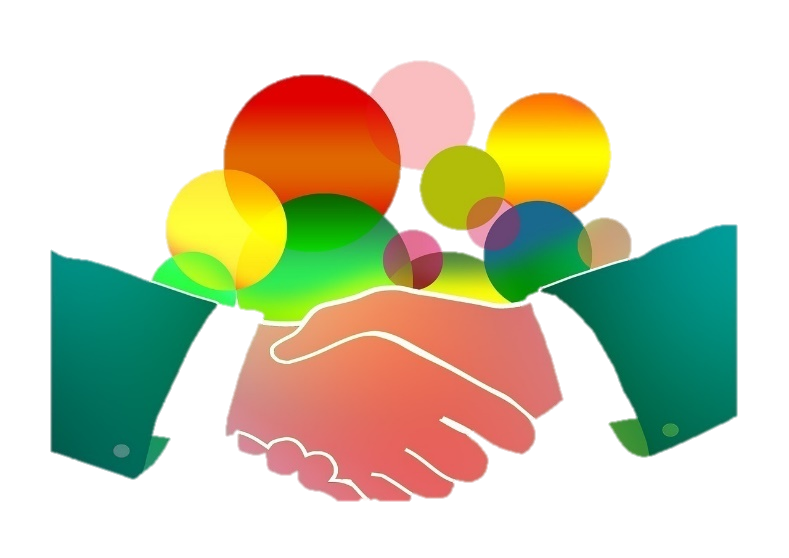 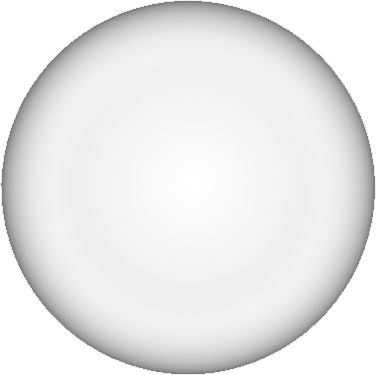 Этапы организации работы с семьей
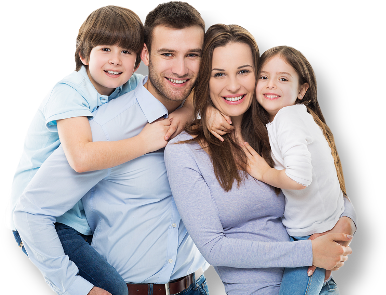 НАЛАЖИВАНИЯ ЭМОЦИОНАЛЬНОГО
КОНТАКТА
1
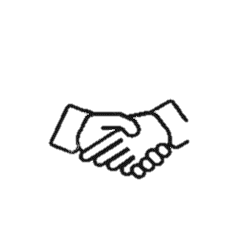 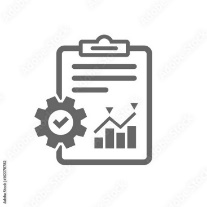 АНАЛИТИЧЕСКИЙ 
ЭТАП
5
2
Этапы
ДИАГНОСТИЧЕСКИЙ ЭТАП
ПРАКТИЧЕСКИЙ
ЭТАП
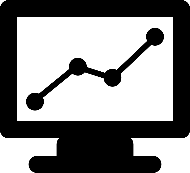 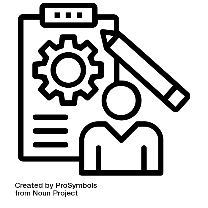 4
ПРОСВЕТИТЕЛЬСКИЙЭТАП
3
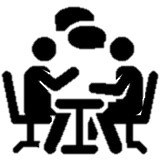 Этап получения первичной информации и налаживания эмоционального контакта с родителями и ребенком
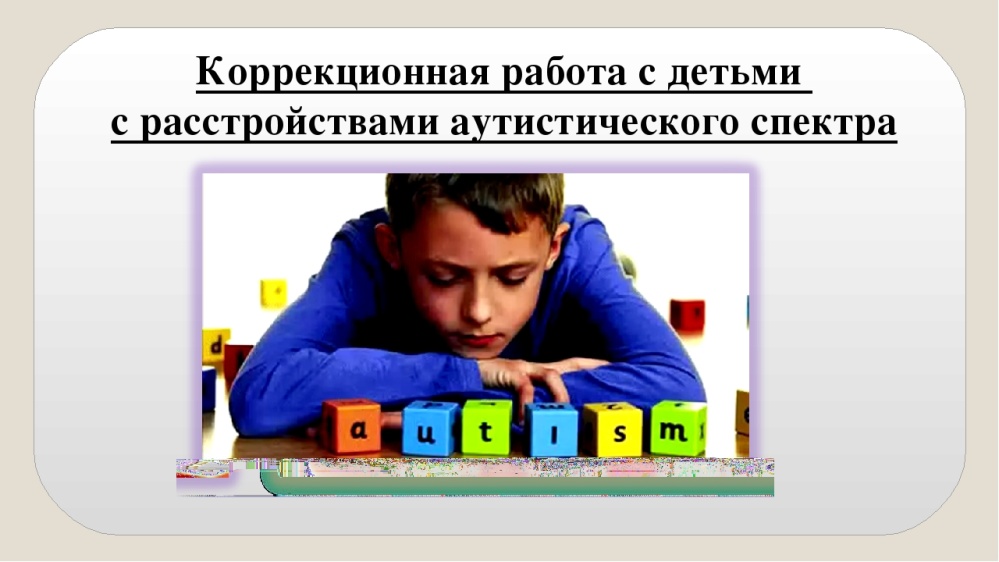 Данный этап включает в себя:
 Получение полной информации  о ребенке от родителей, специалистов, взаимодействующих с ребенком раннее
 Заполнение родителями анкеты и листов мотивационных факторов
 Выявление степени сформированности социально-бытовых навыков
 Способы взаимодействия с окружающим миром
 Выявление стимулов и ресурсных занятий ребенка
 Знакомство с тьютором и пространством образовательного учреждения
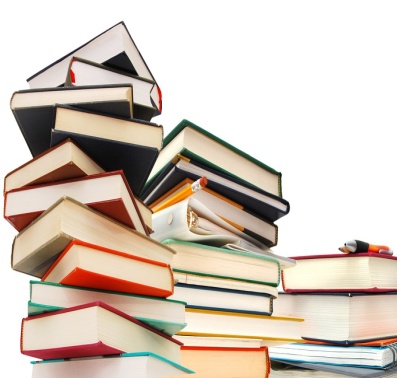 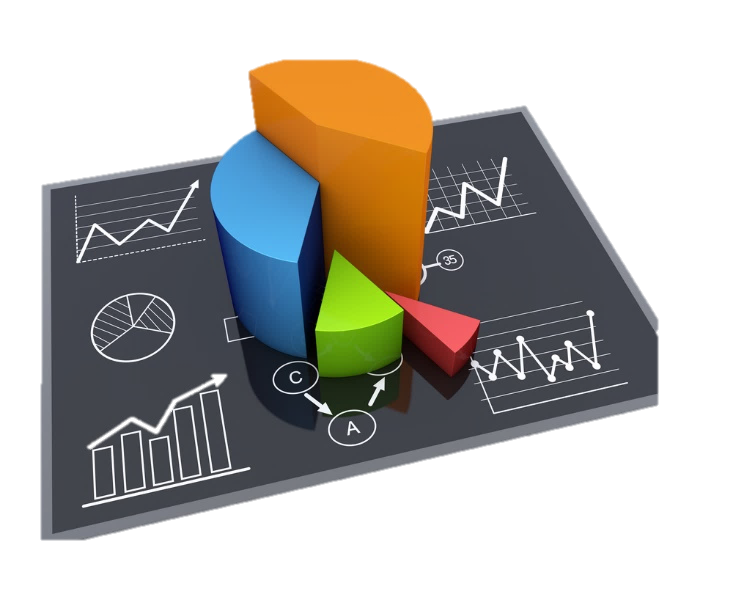 Этап «Диагностический»
На данном этапе осуществляется:
 Диагностика ребенка всеми специалистами службы сопровождения
 Изучение особенностей эмоционально-волевой сферы, личностного развития, объема и характера знаний, умений и навыков
 Определение содержания образования и условий организации обучения 
 Построение индивидуального образовательного маршрута
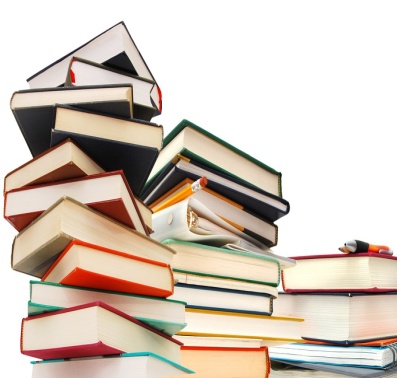 Этап «Просветительский»
На данном этапе осуществляется:
 Просвещение родителей по особенностей развития детей с ОВЗ
(Родительские собрания, групповые и индивидуальные консультации, тренинги и т.д.)
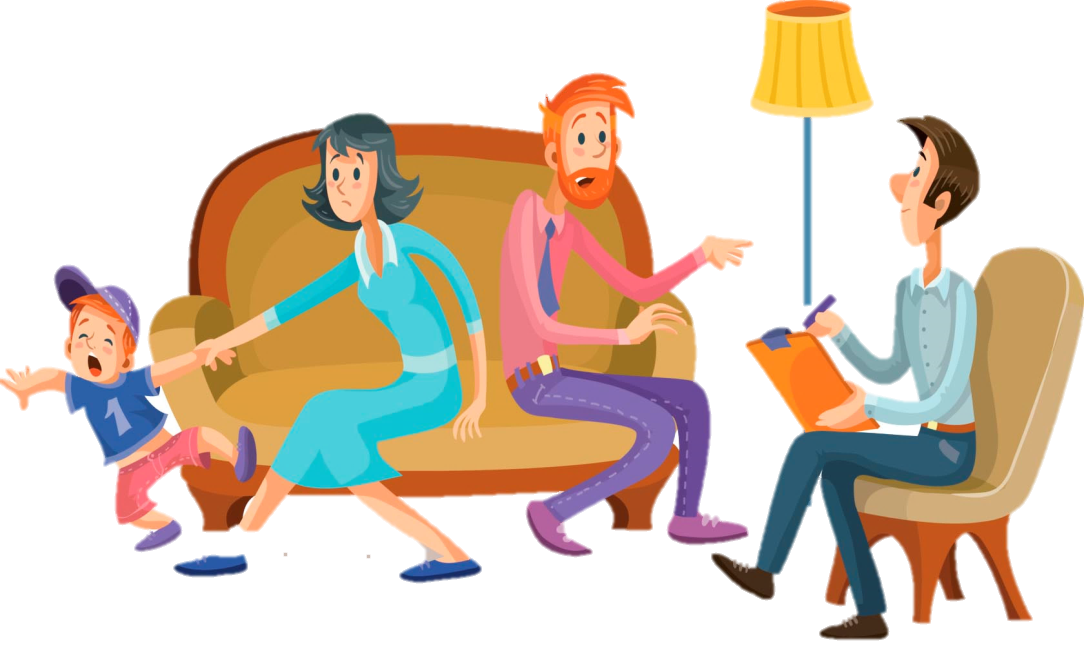 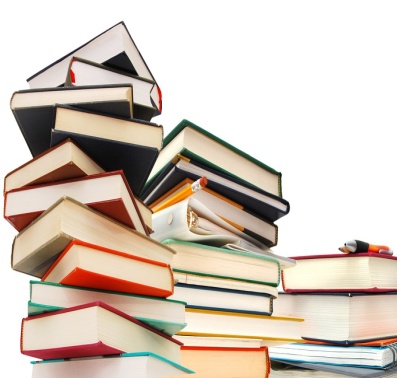 Этап «Практический»
Формирование у родителей знаний и навыков взаимодействия с ребенком с РАС
Коррекционно-развивающие занятия в триаде «специалист-ребенок-родитель»
Привлечение родителей к участию во внутришкольных мероприятиях
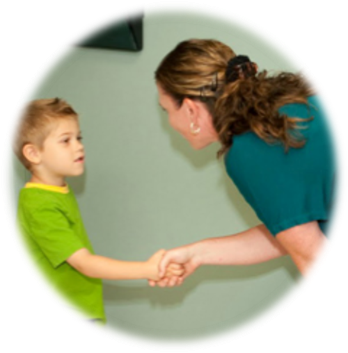 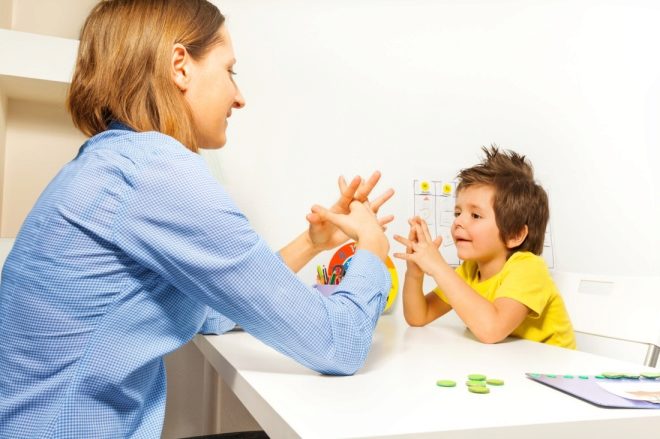 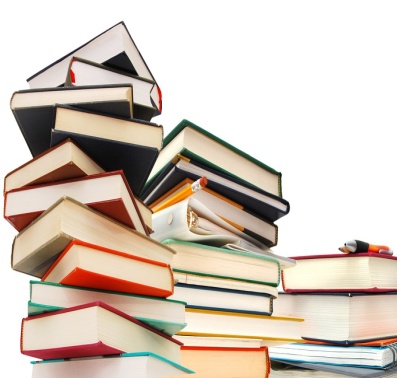 Аналитический этап
Промежуточная и итоговая диагностика
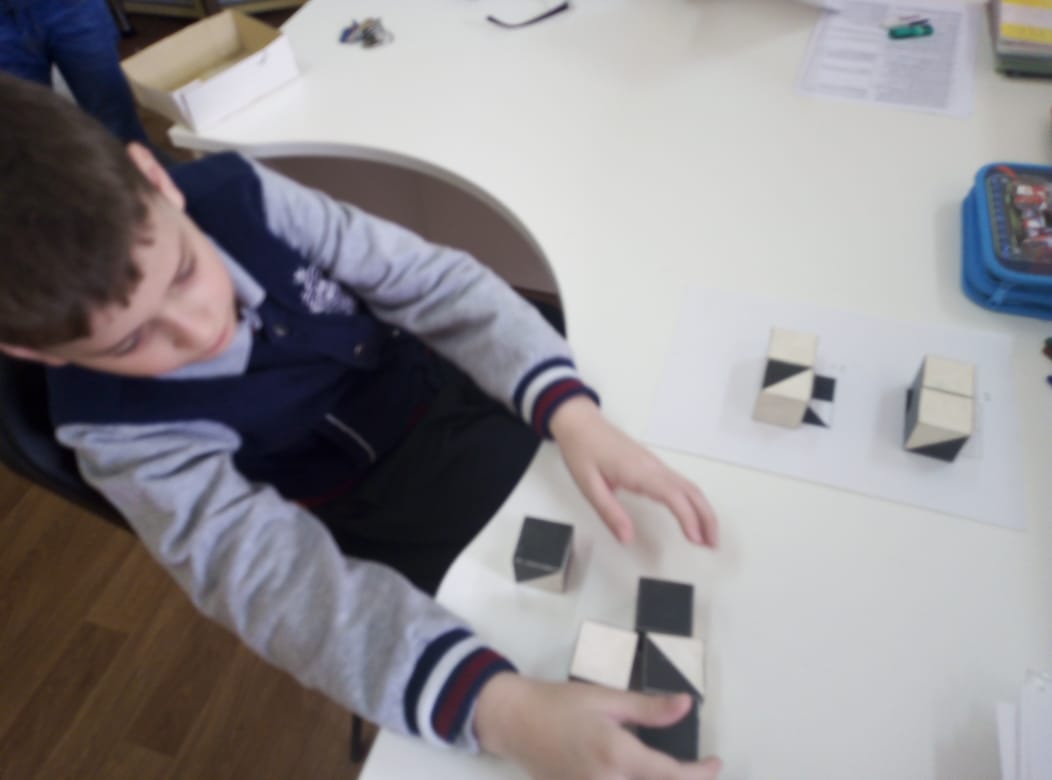 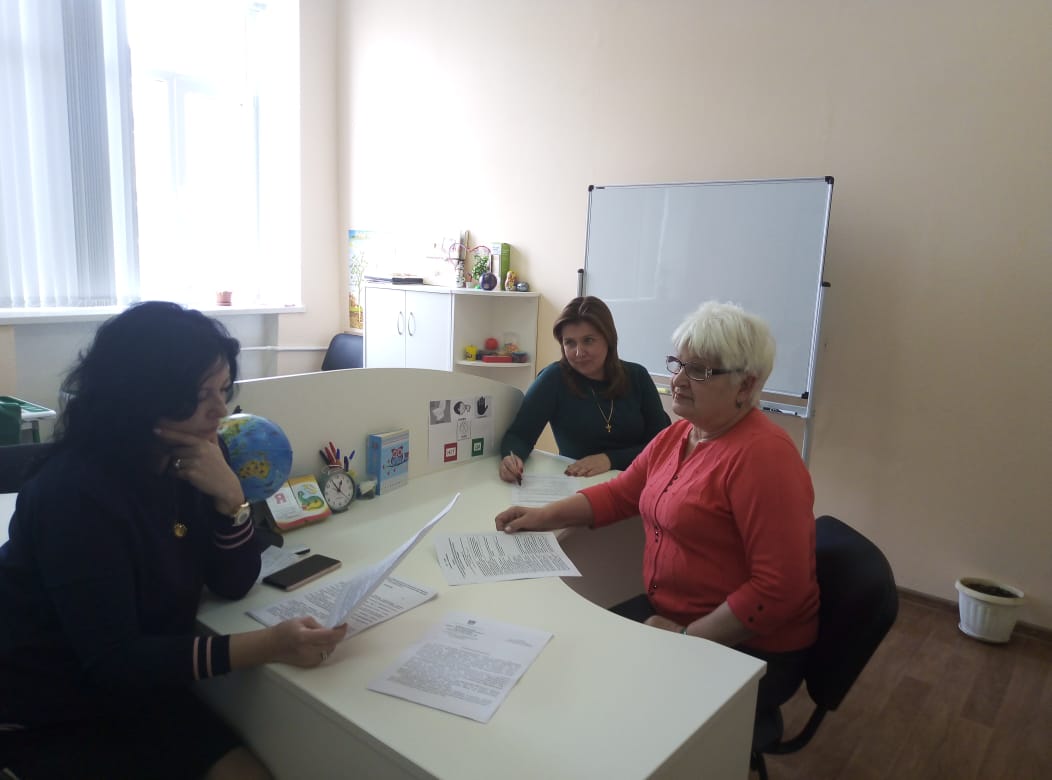 Мониторинг эффективности процесса психолого-педагогического сопровождения
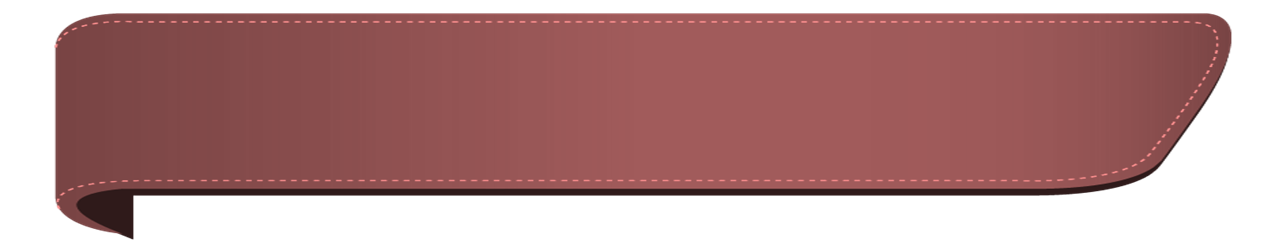 Ресурсный класс
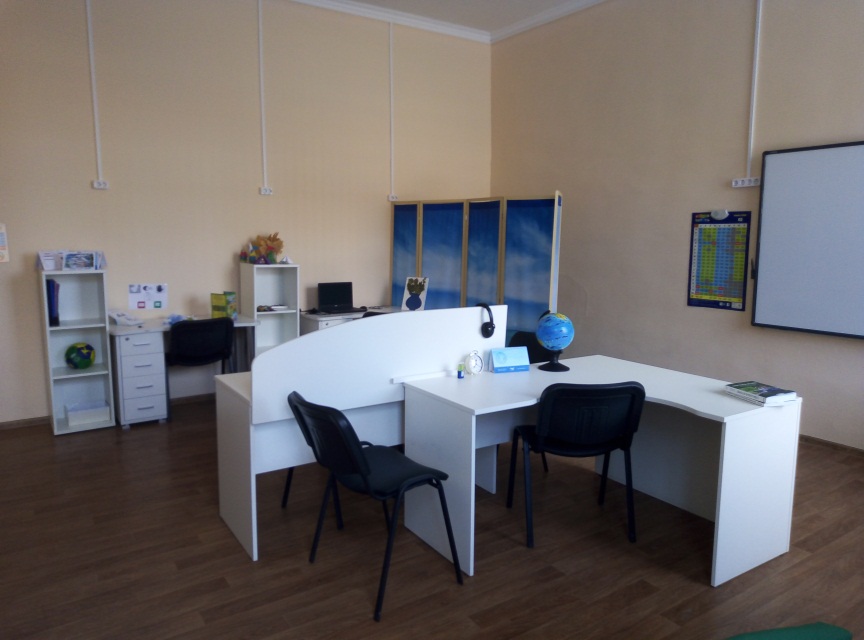 Успешное прохождение всех  этапов  и эффективная реализация основных направлений психолого-педагогического сопровождения стало возможным в нашей школе благодаря внедрению такой образовательной технологии – как «ресурсный класс»
Основная задача ресурсного класса- это социальная и образовательная адаптация ребенка с РАС
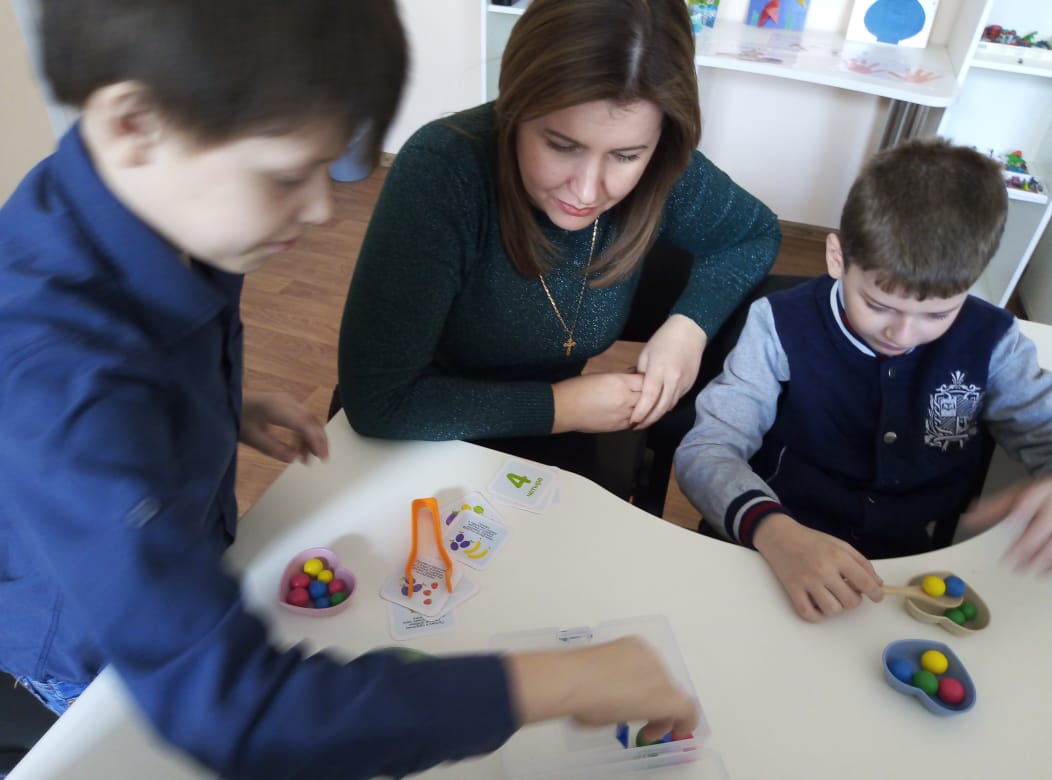 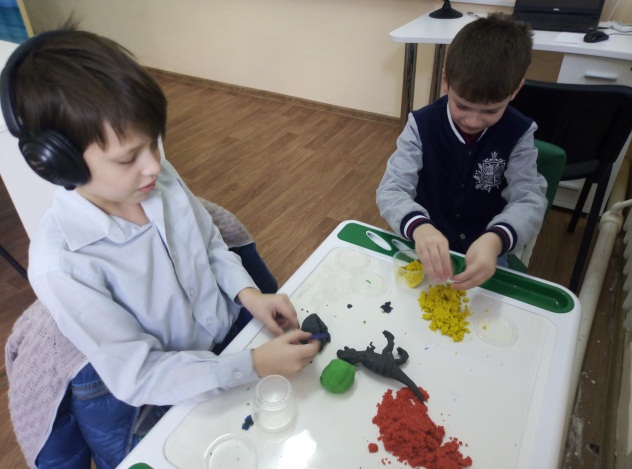 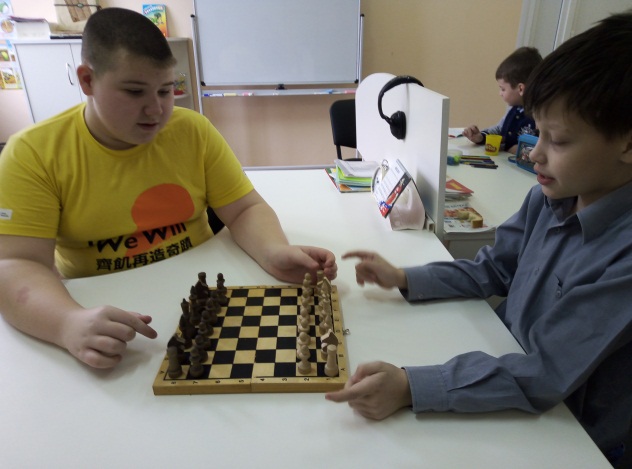 ЗОНИРОВАНИЕ ПРОСТРАНСТВА
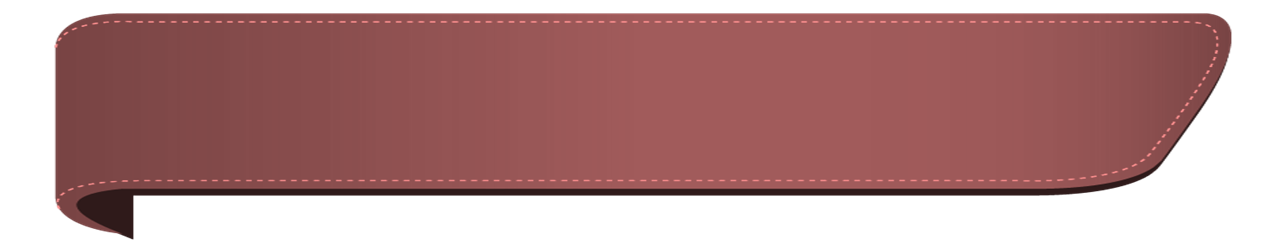 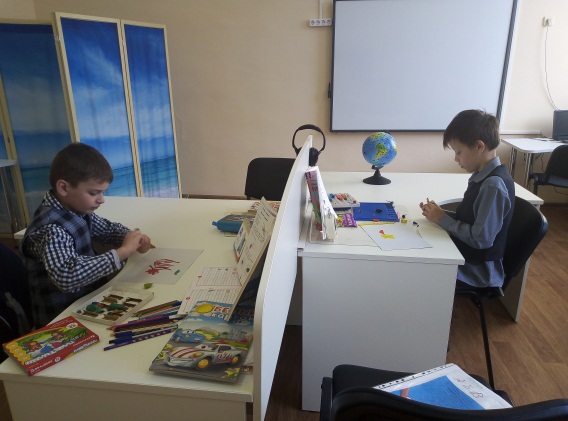 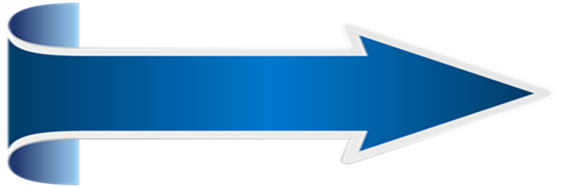 Зона для групповых занятий
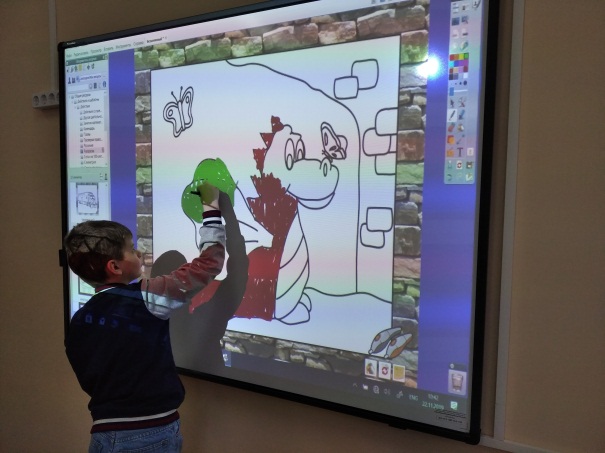 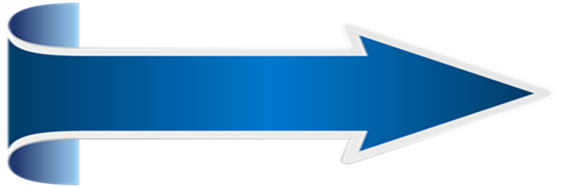 Зона для индивидуальных занятий
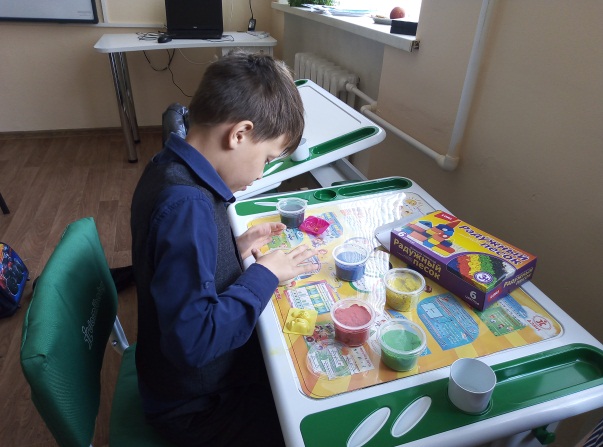 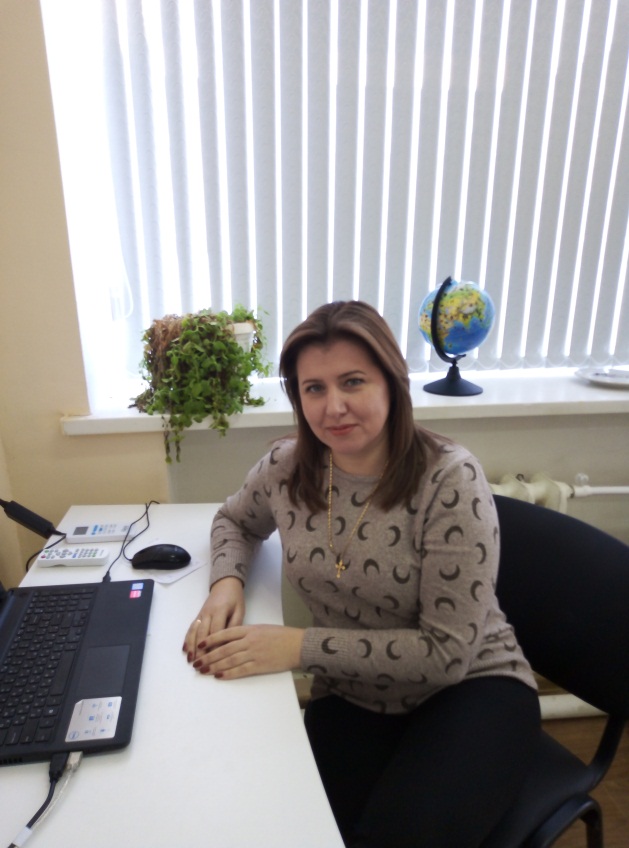 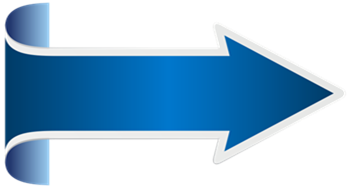 Сенсорная зона
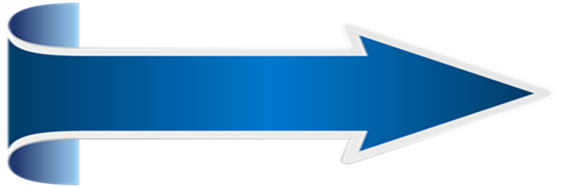 Рабочая зона учителя
.
Основные направления работы с родителями:
Структурированная среда для ребенка с РАС, использование визуального расписания , карточек PECS, системы альтернативной коммуникации
Методы коррекции нежелательного поведения
Методы развития коммуникации, речи, социально-бытовых навыков
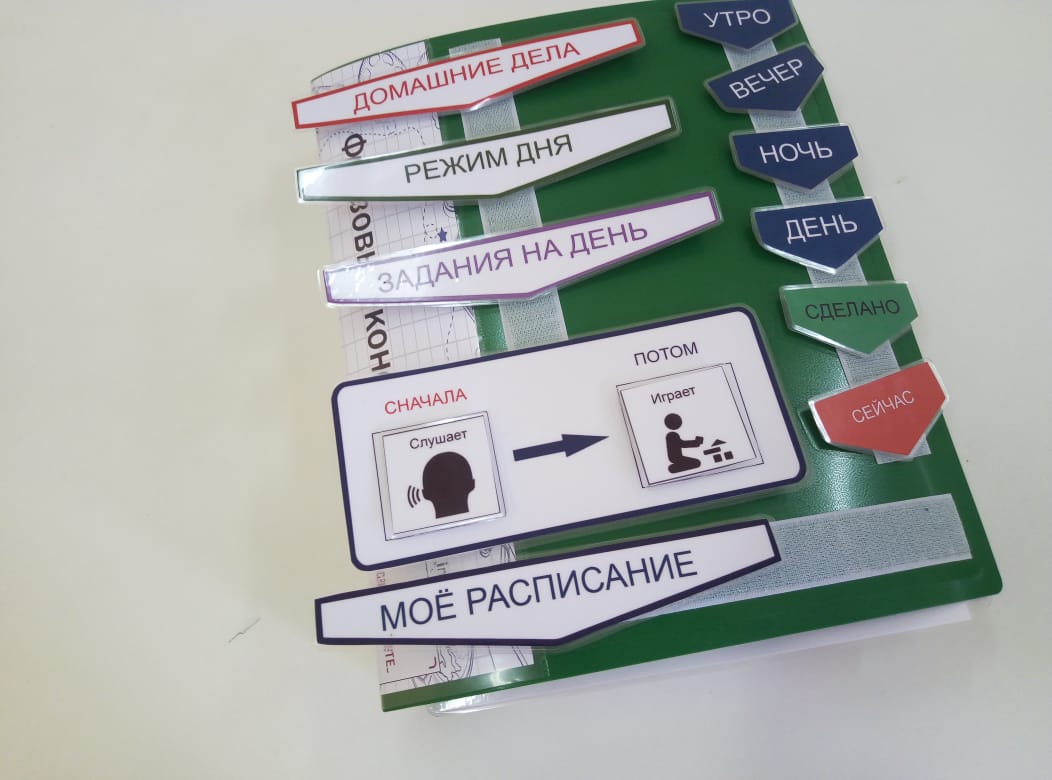 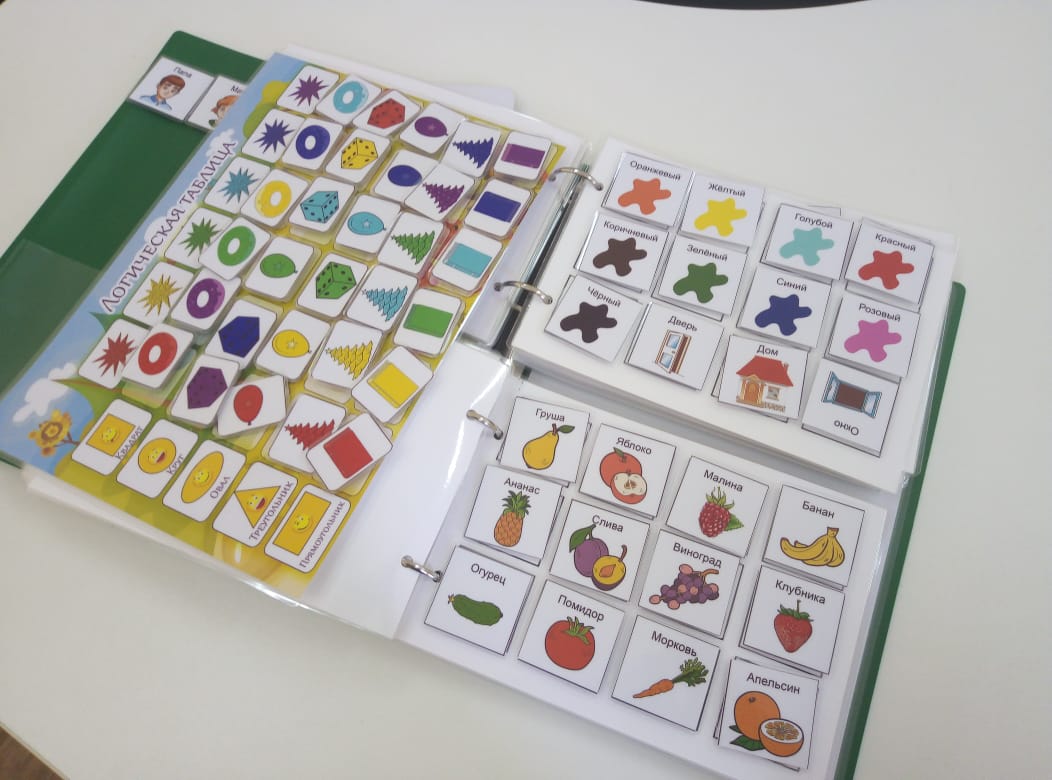 СПАСИБО
ЗА
ВНИМАНИЕ!